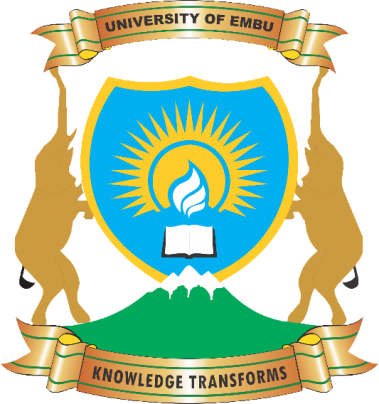 CAN AI REVOLUTIONIZE NATURAL PRODUCT RESEARCH? THE GENUS Vernonia COMPOUNDS AS A CASE STUDY
KITHEKA DAVID MWASYA
1
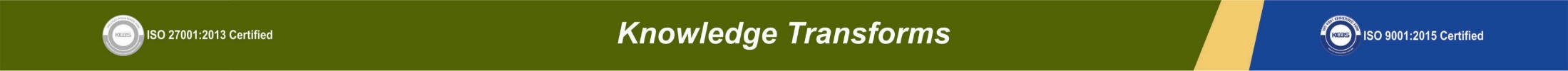 OUTLINE
Introduction


Method


Results and discussion


Conclusion
2
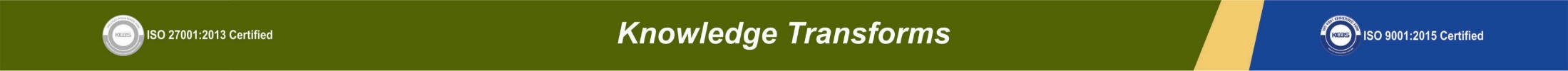 INTRODUCTION
Sources of drugs

Drugs can be sourced from various origin such as, natural sources, synthetic sources and semi-synthetic sources

Natural products have been used for treatment of various infections

Approximately 35% of commercially available drugs come from natural products (Najmi et al., 2022)

Natural product databases have been extensively increased 

Similarly, interest in natural products for drug discovery has declined (Calixto, 2019)
3
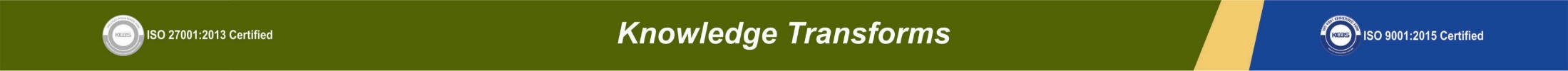 Evolving new approach

Computational approaches have been used in drug discovery (Brogi et al., 2020)

Pharmacokinetics and ADMET profile have been briefly covered 

We evaluated the chemistry and pharmacoinformatic of compounds derived from Vernonia species

The genus Vernonia is a group of flowering plants widely distributed in tropical and subtropical regions

These plants have been used for various purposes
4
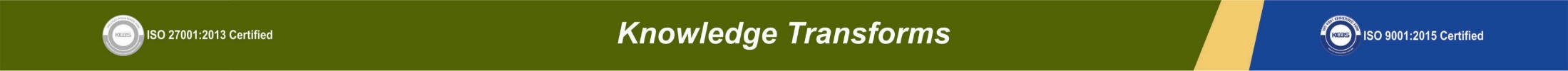 METHODOLOGY
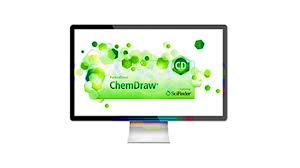 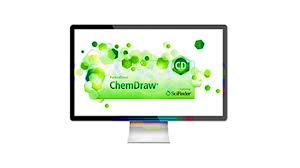 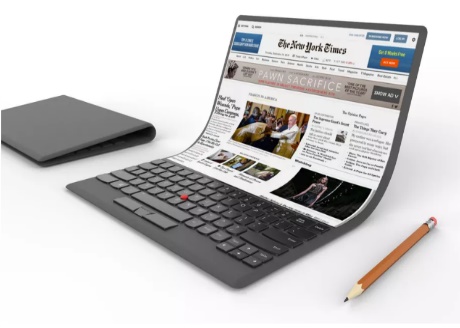 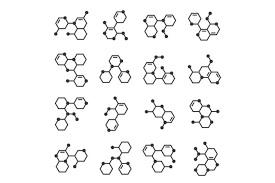 SWISSADME WEB
SMILES
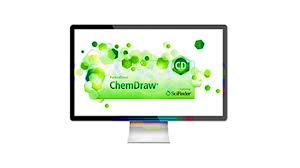 SMILES
Drug-likeness properties results
pkCSM WEB
Toxicity results
5
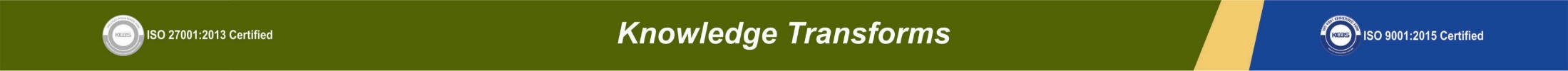 RESULTS AND DISCUSSION
Chemical composition of genus Vernonia
Bioactivities documented in genus Vernonia
Drug-likeness assessment
 
Drug-likeness properties were taken into account

Great % of these compounds met these properties criterion
Common scaffolds in Vernonia species
6
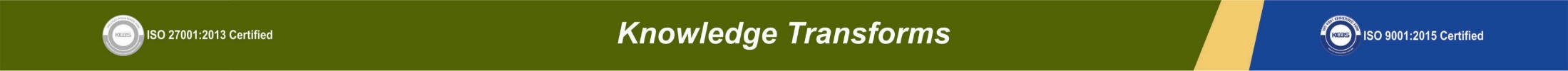 Metabolism prediction
Drug-likeness rules
Toxicity results
Absorption prediction 

P-Glycoprotein substrate

Gastrointestinal absorption
7
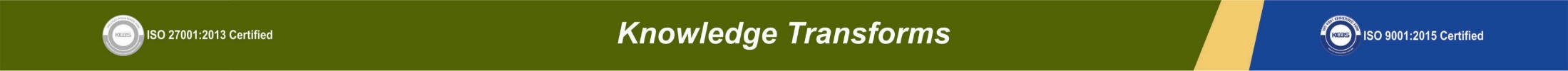 Comparison between Vernonia compounds and FDA-approved drugs
Synthetic accessibility of genus Vernonia compounds
Some compounds are straightforward to synthesis while others are exceedingly challenging
Vernonia species and FDA-approved drugs are clustered closely together
8
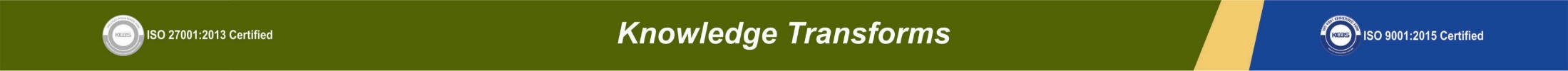 CONCLUSION
Phytochemicals of genus Vernonia exhibit physiochemical profiles comparable to those of FDA-approved drugs

This highlights their potential suitability for further investigation as promising drug development candidates

Underscores the value of computational method in accelerating drug discovery
9
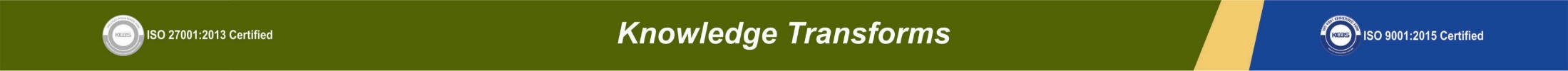